Autumn Term 2024
Welcome to the first term in Year 1. We have a lot of fun and exciting things to learn about this term.  Please read the rest of the newsletter to find out more.
English 
*Form lower case letters in the correct direction, starting and finishing in the right place.
*Compose a sentence orally before writing in
*Leave spaces between words

Reading
*Children learn to read using phonics.. *Phonics is taught daily, staff systematically teach children the relationship between letter sounds and the written spelling patterns.

*Children are also taught to read ‘tricky’ words that they are unable to read by decoding such as ‘the’ ‘was’. 
*Children who are learning to read are carefully matched to reading books to take home. This is called a reading practice book. We use ‘Big Cat’ reading books published by Harper Collins.
Texts we are reading this term
Maths

This term in Maths we will be looking at Place Value, Addition and Subtraction and shape. 
We will be learning to:
 recognise and understand  numbers up to 20
count forwards and backwards
Find 1 more and 1 less of a number
Remember and understand our number bonds to 10
compare numbers and use the vocabulary greater than and less than
add and subtract numbers within 20
To name 2D and 3D shapes  



Please ensure you practise your number bonds to 10.
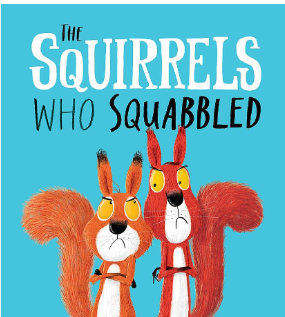 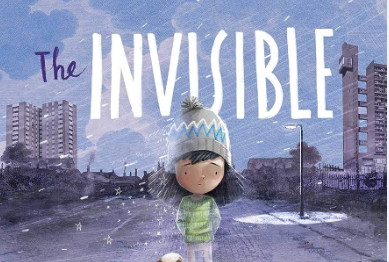 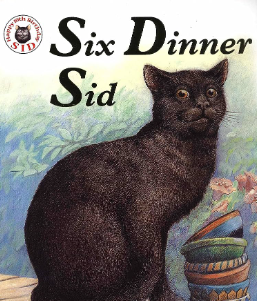 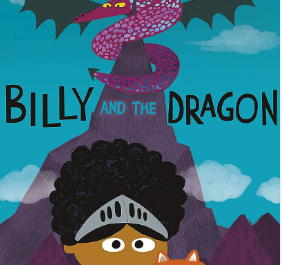 RE

We follow the Be Still and Know programme of study. This term we will be studying the following theme:

Creation and Covenant
Curriculum

Science- We will be learning about the seasons of the year, trees and animals including humans. 
Geography –  Human and Physical features in Redcar – Comparing London and Nairobi.
History –  The Great Fire of London and events beyond living memory.
Art – We will be learning new skills for drawing and painting
Design and Technology – Textiles + Food and Nutrition
Music –Tuned and untuned percussion singing 
Computing – Programming
PE – Fitness, Gymnastics and Invasion Game Skills
PSHE- Being Me in My World and Celebrating Difference
Keep in touch with us….

If you would like to communicate with the class teacher, please pass on any messages at the beginning or end of the day.

Send messages and photograph’s via the class email y1staff@stbenedicts.npcat.org.uk 

For Year One pupils The National Phonics Screening check will take place wk beginning 9th June 2025 * please avoid any term time absences at this time.